Athletic Science 10
Module 1: Health and Wellness Fundamentals
Mrs. Weber
2013
Outcomes
What does it mean to be in good health according to Canadian society? 
	- international and national definitions of health and wellness
	- twelve key determinants of health according to Health Canada
	- who uses these health determinants? 
	- roles and responsibilities of individuals/government/community
2. Dimensions of wellness and factors affecting personal wellness
	- define wellness (physical/emotional/spiritual/intellectual/social)
	- Strategies to optimize health and wellness 
3. Hand washing importance and technique
4. Apply basic principles of movement that contribute to health and wellness
5. Explain basic principles of anatomy, physiology, and disease related to systems of the human body
6. Basic legal obligation of people in health care, volunteer, community support and recreation settings
What does it mean to be of good Health?
World 
Health
Organization
Many factors combine together to affect the health of individuals and communities. Whether people are healthy or not, is determined by their circumstances and environment. To a large extent, factors such as where we live, the state of our environment, genetics, our income and education level, and our relationships with friends and family all have considerable impacts on health, whereas the more commonly considered factors such as access and use of health care services often have less of an impact.

The determinants of health include:
		the social and economic environment,
		the physical environment, and
		the person’s individual characteristics and behaviors.
http://www.who.int/hia/evidence/doh/en/
WHO determinants
What Determines good Health?
- Income and social status - higher income and social status are linked to better health. The greater the gap between the richest and poorest people, the greater the differences in health.
	- Education – low education levels are linked with poor health, more stress and lower self-confidence.
	- Physical environment – safe water and clean air, healthy workplaces, safe houses, communities and roads all contribute to good health. Employment and working conditions – people in employment are healthier, particularly those who have more control over their working conditions
	-Social support networks – greater support from families, friends and communities is linked to better health. Culture - customs and traditions, and the beliefs of the family and community all affect health.
	- Genetics - inheritance plays a part in determining lifespan, healthiness and the likelihood of developing certain illnesses. Personal behaviour and coping skills – balanced eating, keeping active, smoking, drinking, and how we deal with life’s stresses and challenges all affect health.
	- Health services - access and use of services that prevent and treat disease influences health
	- Gender - Men and women suffer from different types of diseases at different ages
The context of people’s lives determine their health, and so blaming individuals for having poor health or crediting them for good health is inappropriate. Individuals are unlikely to be able to directly control many of the determinants of health. These determinants—or things that make people healthy or not—include the above factors, and many others:
Evidence Based Decision Making
Definition: 

The aim of evidence-based decision making (EBDM) is to ensure that decisions about health and health care are based on the best available knowledge. 
To use EBDM one must first assess what constitutes evidence, both in relation to health-enhancing interventions and to organizational or policy level decision making. 
One also needs to explore the availability and accessibility of reliable information and knowledge that identifies how interventions, practices and programs affect health outcomes.
Evidence Based decision making – Determinants of Health
An evidence base about the impact that projects, programs and policies have had on health is required to carry out Health Impact Assessments. The best available evidence is used within the appraisal stage of HIA to determine what impacts may occur (both positive and negative), the size of the impact (if possible) and the distribution of that impact in different population groups. 
It is generally assumed that the evidence for health impacts exists, and that searching and collating will provide the necessary evidence. Unfortunately this is not often the case, and the evidence of health impacts is often not available. This is because of the long causal pathway between the implementation of a project/program/policy and any potential impact on population health, and the many confounding factors that make the determination of a link difficult. Within the HIA it is important therefore to be explicit about sources of evidence and to identify missing or incomplete information.
Providing a comprehensive review of the evidence base is not simple. It needs to draw on the best available evidence – that from reviews and research papers, and including qualitative and quantitative evidence. This information must be supplemented with local and expert knowledge, policy information, and proposal specific information.
However, there are examples where the best available evidence has been documented, and in some cases summarized. These are presented below:
		Transport
		Food and Agriculture
		Housing
		Waste
		Energy
		Industry
		Urbanization
		Water
		Radiation
		Nutrition and health
What does Canada Say about “Good Health”?
The federal government of Canada also recognizes that spending more on health research in only part of the solution to getting Canadians healthier
. We can also address health issues by broadening our approach to health interventions. We've learned a lot in the past several decades about what determines health and where we should be concentrating our efforts. 
Much of the research is telling us that we need to look at the big picture of health to examine factors both inside and outside the health care system that affect our health. 
At every stage of life, health is determined by complex interactions between social and economic factors, the physical environment and individual behavior. 
These factors are referred to as 'determinants of health'. They do not exist in isolation from each other. It is the combined influence of the determinants of health that determines health status.
Determinants of Health – Health Canada
Key Determinants of Good Health in Canada
Income and Social Status
Social Support Networks
Education and Literacy
Employment/Working Conditions
Social Environments
Physical Environments
Personal Health Practices and Coping Skills
Healthy Child Development
Biology and Genetic Endowment
Health Services
Gender
Culture
http://www.phac-aspc.gc.ca/ph-sp/determinants/index-eng.php#What
So What are the Determinants used for?
The challenge we face is how to use what we know about the determinants of health to:

focus our research agenda so we can increase our understanding of how the basic determinants of health influence collective and personal well-being
adopt strategies that improve health for Canadians
Who is responsible for what role?
1. Federal agencies: Health Canada, Public Health Organization of Canada
http://www.phac-aspc.gc.ca/about_apropos/index-eng.php
2. Provincial agencies: Alberta Health Services 
http://www.health.alberta.ca/services/alberta-health-services.html
3. Community Agencies: Aboriginal Health, Car Seat Safety
http://www.albertahealthservices.ca/facilities.asp?pid=facility&rid=1000259
4. Nonprofit Organizations: 
http://culture.alberta.ca/anvsi/faq.aspx
5. Health Care Professionals: nurses, doctors
http://www.hc-sc.gc.ca/fniah-spnia/services/nurs-infirm/index-eng.php
6. Individual Consumers: everyday Albertan/Canadian people
Assignment #1: Role and Responsibilities
RESEARCH the roles and responsibilities of those involved in health care (see previous slide)
SUMMARIZE these roles
CREATE a visual/poster/chart/brochure/presentation on these various roles and responsabilities

Requirments: 
Must cite any sources used, and pictures 
Must be in your own words and easy to understand
Must cover all the people on the previous slide
Must be visually appealing, contain accurate information and be comprehensive in information
Evaluation:      /16
Wellness – Definitions Related to
Physical Wellness: 

Emotional Wellness: 

Spiritual Wellness: 

Intellectual Wellness: 

Social Wellness:
Wellness – Definitions related to
Active Living: 


Physical activity: 


Physical Fitness:
Wellness – Definitions related to
Healthy Eating: 


Psycho-social Wellness: 


Quality of Life: 


Personal Life Choices:
How to Optimize P.H & W. -
Where do you go to find out new health information? 
List some: 
Internet sites (be specific)
Stores
Peers
Is it reliable? YES/NO…..why? (explain)

Create a list of websites/places you could go for reliable health information: 
- 
- 
- 
-
Canada’s Food Guide
Canada’s Food Guide
Canada Food Guide Questions:
Canada's first food guide, the Official Food Rules, was introduced to the public in July 1942. 
This guide acknowledged wartime food rationing, while endeavoring to prevent nutritional deficiencies and to improve the health of Canadians. 
Since 1942, the food guide has been transformed many times - it has adopted new names, new looks, and new messages, yet has never wavered from its original purpose of guiding food selection and promoting the nutritional health of Canadians.

List 6 IMPORTANT parts of the Food Guide and WHAT THEY TELL YOU:
1. 
2. 
3. 
4. 
5. 
6.
Assignment #2- My Food Guide
Follow the link: 
http://www.hc-sc.gc.ca/fn-an/food-guide-aliment/myguide-monguide/index-eng.php

Create your own food guide to follow as part of your Personal Wellness Plan. 
This will be 1 part of the final unit project. Make sure you KEEP THIS as a document.
Oral Care – Health Canada Recommendations
Oral health refers to the health of your teeth and your mouth. Maintaining good oral health includes keeping your teeth free from cavities and keeping your gums free from disease.
Poor oral health can affect more than just your mouth; it can affect other areas of your body as well. In fact there is now research that shows the connection between poor oral health and systemic disease such as diabetes in people of all ages and respiratory diseases particularly among elderly people. Also there is new research now pointing to possible connections between oral health and other systemic conditions such as heart disease and premature, low birth weight babies.

Wow….so what can you do to improve your oral health (and essentially your overall health?
Oral Health – What can I do
Brush and floss daily. Learn more about oral hygiene practices for all ages 
Eat a healthy diet according to Canada’s Food Guide 
Find out if your municipal water is fluoridated. If not, ask your municipal councilors about fluoridated water and its benefits
Have regular visits with a dental professional. See your dental professional immediately if you notice any problems with your mouth and teeth
Know the signs and symptoms of oral cancer
Think about quitting smoking and/or using tobacco products (chewing) 
Know about the connections between diabetes and your oral health 
Improve your oral health by informing yourself through Health Canada’s Office of the Chief Dental Officer
Assignment # 3
Oral Health Poster

Create a poster to be put in an elementary classroom that informs them about the importance of oral health and how to maintain good oral health

Assessment: 
Must contain 5-10 facts about oral health and how to maintain oral health
Must be free of spelling errors
Must be visually appealing

Total points: 
/12
Healthy Sleep PAtterns
Canadian Pediatric 
Society – Sleep Info
How much sleep do you receive (on average) per night? 
How much sleep SHOULD teens be getting per night? 
WHY is it important to get enough sleep? 
How does sleep affect overall health? 

Research project: Assignment # 4
Create a presentation (keynote, explain everything, etc.) about Teens & Sleeping
This should have important information (facts, stats, etc.)
Needs to address how many hours teens need, why it is important to get enough sleep, and how sleep affects overall health. 
Provide tips for “good” sleep habits
Sleep Hygiene: Video – watch as a group
Sleep Hygiene Video’s
http://www.youtube.com/watch?v=WtsSI-uyrQI

http://www.youtube.com/watch?v=jrLBaJDwHyw
Assignment # 5 – Sleep Journal
CREATE a journal for you to log your sleep 

Make notes about:
Duration
Quality
Before and After feelings/events/emotions. 
Feelings during the day/activities during the day that could have affected sleep

Summarize your sleep habits in a written paragraph about the level of your sleep hygiene
RATE your sleep hygiene on a scale of 1-5 (1 being low quality, 5 being high quality)
Generalize areas for improvement and set a sleep goal to improve your personal wellness.
Daily Physical Activity and exercise
Go to Canada Health www.csep.ca/guidelines

Answer the following questions: 

How much physical activity do YOU need each day? 
What is a moderate-intensity activity? Give an example. 
What is a vigourous-intensity acltivty? Give an example. 
What benefits do teens get from 60 minutes of physical activty daily? List 5
How can parents/caregivers help teens achieve their D.P.A requirments?
Assignment #7: My Personal DPA plan
CREATE a DPA plan for yourself for ONE WEEK
Create a plan that has activities you like to do
Create a plan that is possible

SHOW this plan to your instructor for approval (need signature of instructor)

FOLLOW this DPA plan and keep a daily JOURNAL of how you feel during/after activities (emotionally/physically)
Handwashing Techniques
Research proper handwashing techniques 
WHY do we want to wash our hands frequently? 

Create a small poster that will be put in the washrooms of St. Mary’s school to remind students of the importance of handwashing. 

Total: /6
Muscles and Bones – Human Anatomoy
You must be able to: 
Locate muscle groups of the: upper extremeties, trunk, lower extremeties in GENERAL terms (not latin terms…that’s later!)

APP to use: Human Body 
INTERNET research

TRACE your partner on the big sheets of paper. 
Use BLUE markers to label the muscles of the upper extremeties
Use RED markers to label the muscles of the trunk
Use BLACK markers to label the muscles of the lower extremeties
Principles of Movement
HOW MUSCLES WORK
A voluntary muscles usually works across a joint. It is attached to both the bones by strong cords called tendons.
When the muscles contracts, usually just one bone moves.
For example when the biceps in the arm contracts, the radius moves but the scapula does not.
Muscles usually work in pairs or groups, 
 e.g. the biceps flexes the elbow and the triceps extends it.
This is called antagonistic muscle action. The working muscle is called the prime mover or agonist. (it’s in agony!) The relaxing muscle is the antagonist. The other main pair of muscle that work together are the quadriceps and hamstrings. 
The prime mover is helped by other muscles called synergists. These contract at the same time as the prime mover. They hold the body in position so that the prime mover can work smoothly.
Define the following terms – Movement LAb
During this lab you will be finding definitions for the following terms. You must TAKE pictures of these different types of motions in the body and label them: 
Range of Motion: 
Active and Passive range of motion
Different types of movement and joint action: 
Angular: flexion, extension, abduction an abbduction
Circular: circumduction and rotation
Special to the forearm: supination and pronation
Special to the ankle: inversion, eversiion, dorsiflexion and plantar flexsion
Special to the shoulder: elevation, depression, protraction and retraction
I HATE physical activity: Persuasive Writing Piece
Write a few paragraphs (or essay if you prefer) as to WHY someone should lead a healthy and active lifestyle. Justify your response with information you have learned in this course so far. 

Total /12
Common Prefixes and suffixes
http://www.translationdirectory.com/glossaries/glossary328.php
What are common prefixes and suffixes related to anatomy, physiology and pathology? 
MUST KNOW LIST: 
Ab-
Ad-
-ossis
-pathy
-pro
-y

Is there any in this list that are interesting or suprising to you? Choose 5 that are relevant to you and know them!
Medical Systems of the body
I spy game: 
What do these systems do? Name 5 parts of your body that are involved in each one of these systems. 
Cardiovascular System
Lymphatic and Immune System
Respiratory System
Digestive System
Urinary System
Nervous System
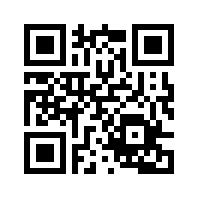 Final Assessment
All material in this ppt is testable material

Your choice of: QUIZ or Research paper on any topic we covered in this module